Личностно-ориентированное обучение подростков английскому языку
А зачем ориентироваться на личность подростка? Я –учитель, я –в доме хозяин…
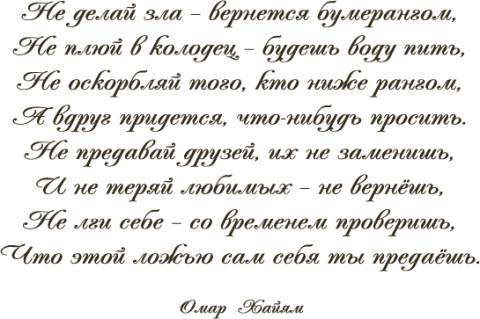 Вопросы для обсуждения :
Кто такие «подростки»?
Возрастная  периодизация 
и needs analysis 
Анализ учебных материалов для подростков – форма и содержание обучения
Hot tips для трёх возрастных групп подростков
Кто такие «подростки»?
Психологический словарь:
Подросток –это - несовершеннолетний, находящийся на этапе развития личности, характеризующемся коренной психофизиологической перестройкой организма, формированием новых адаптационных механизмов.
Возраст: 11 – 18 +
Возрастная  периодизация и needs analysis
Отроческий возраст (young teenagers) 10 -12 лет 
Юношеский возраст  (upper teenagers)15 -18 лет
Студенты и  молодёжь (young adults) 18 -25 (верхняя граница юношеского возраста)
Чего хотят подростки? К чему они стремятся?
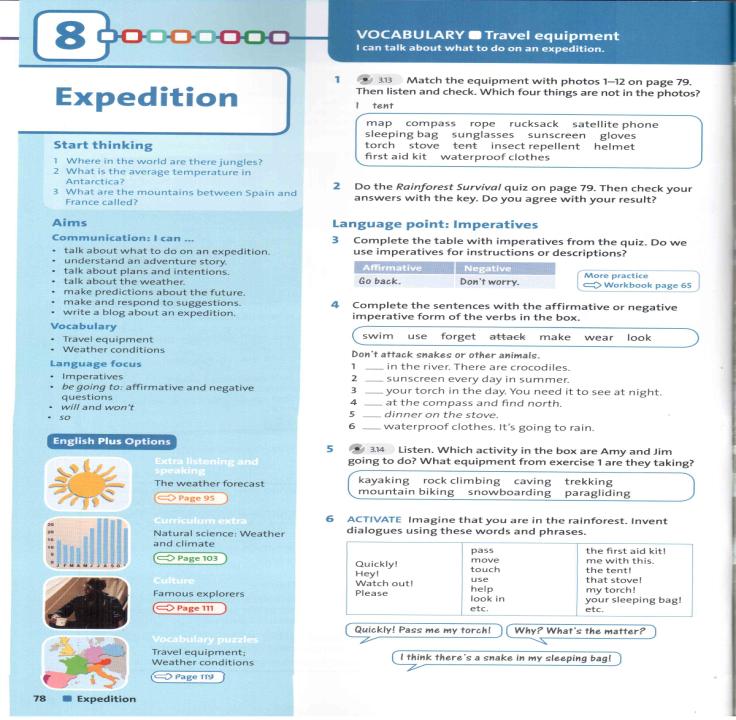 «Доминанта дали» – впереди у меня обязательно будет экспедиция!!!
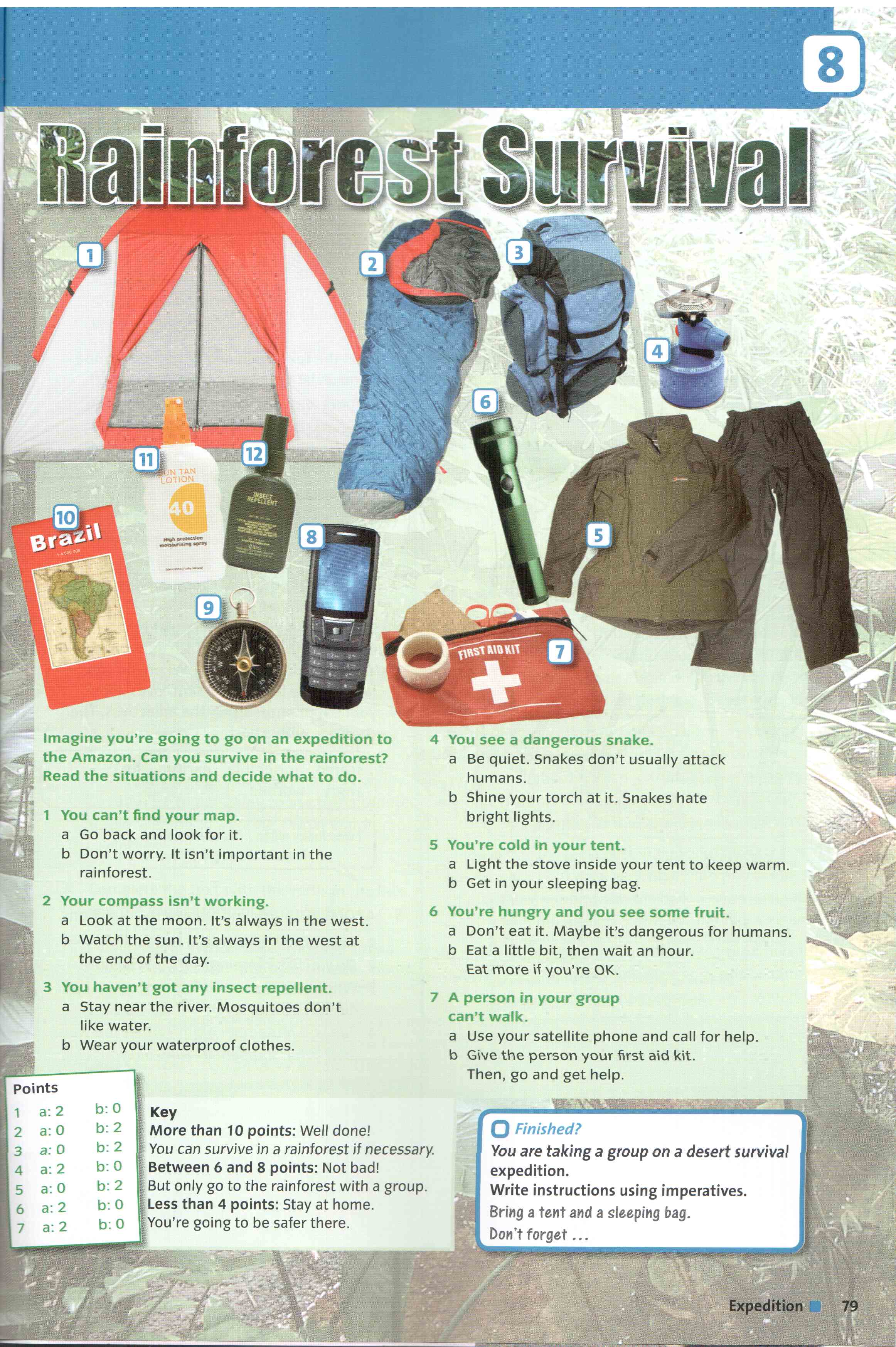 Эгоцентрическая доминанта: не про абстрактные джунгли, а про меня в джунглях
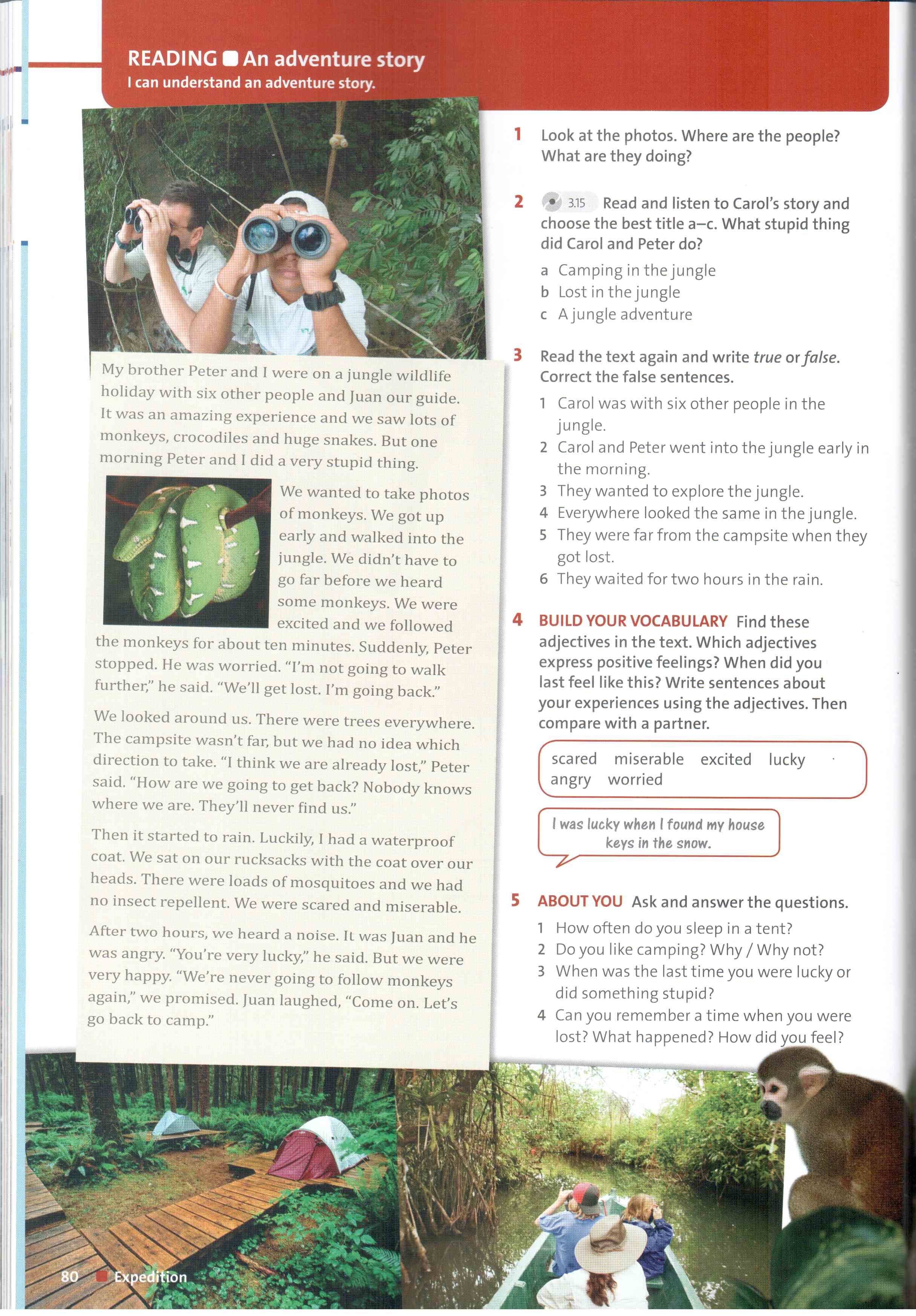 Энциклопедии
Путешествия
Жюль Верн
Фенимор Купер
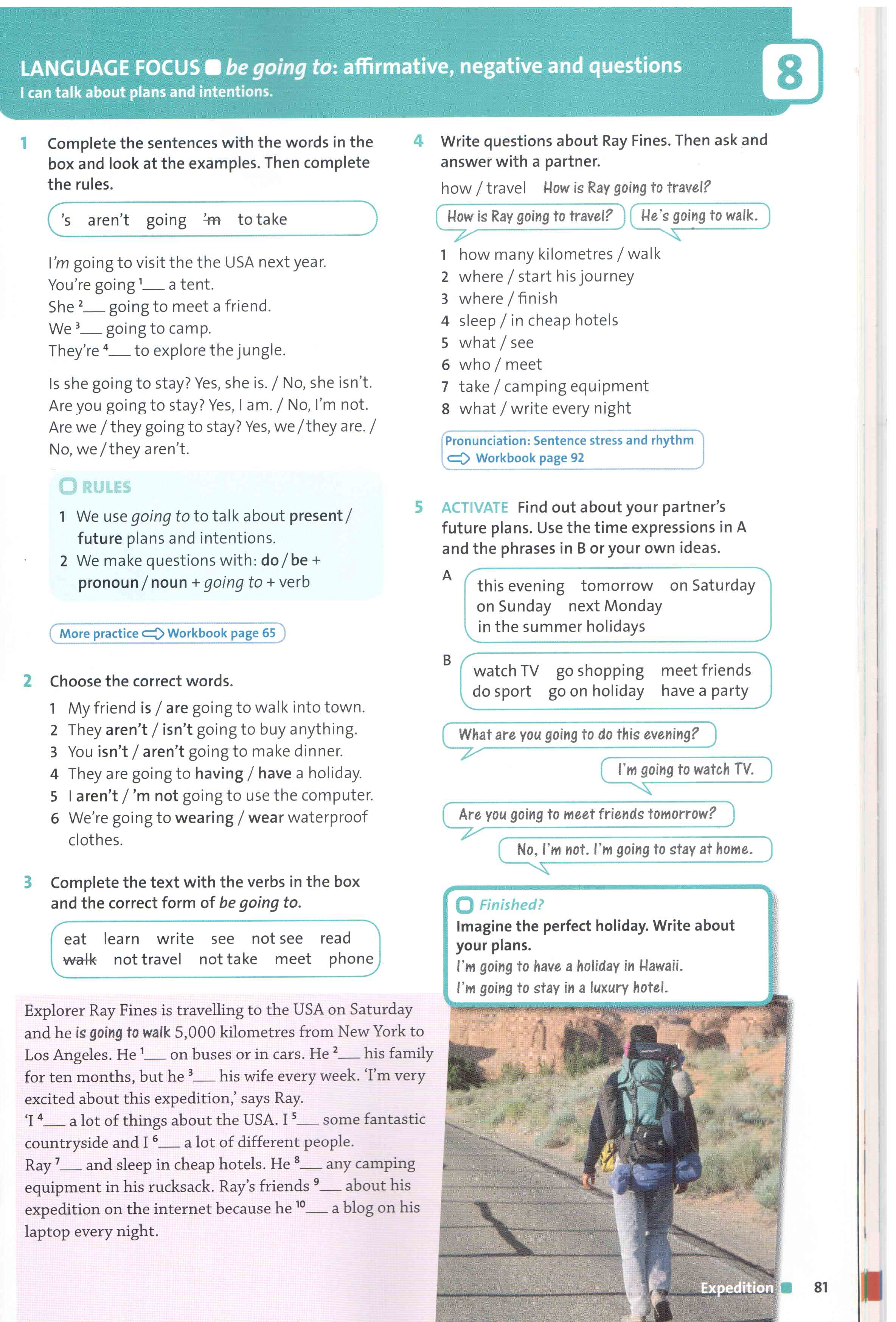 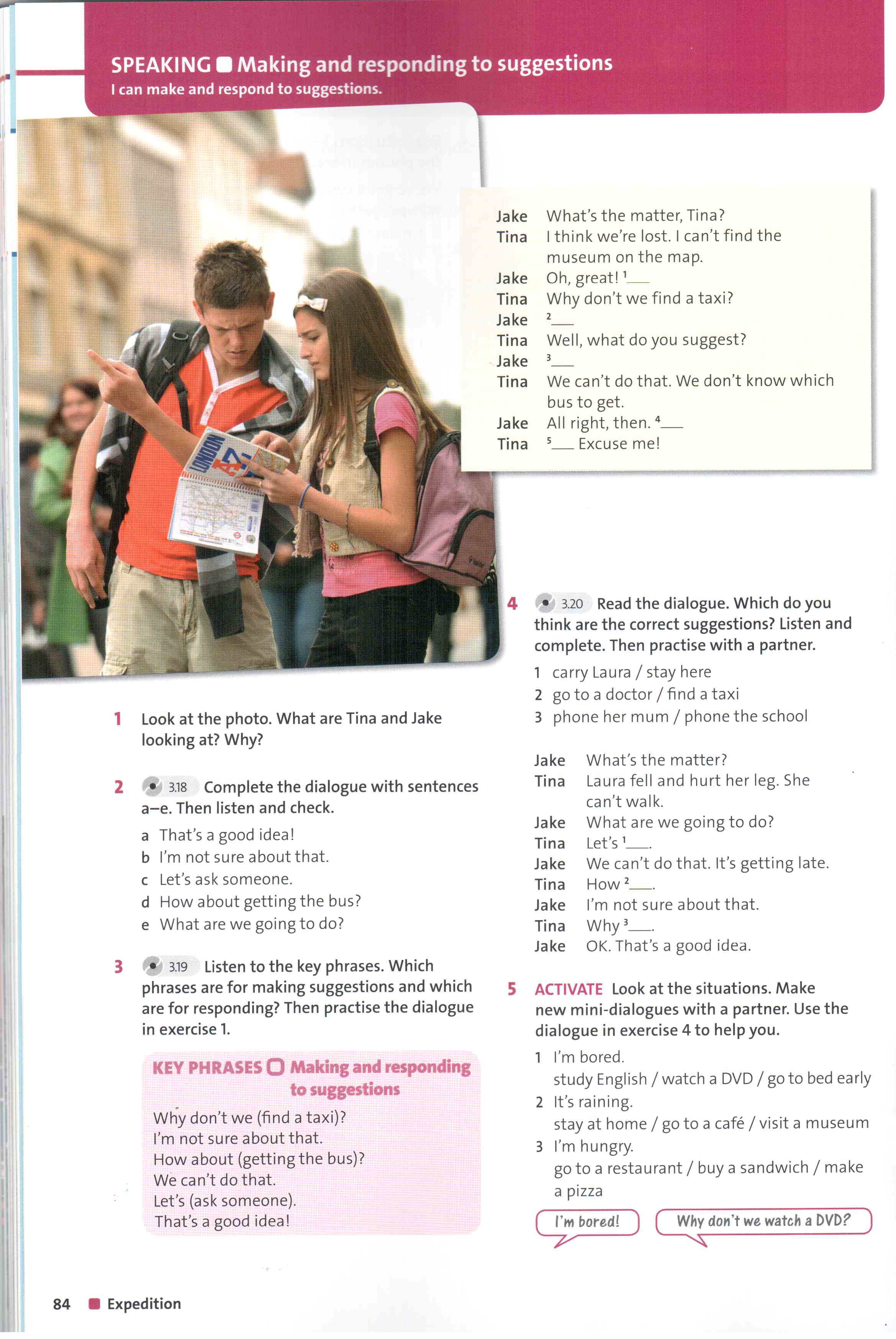 Хотим общаться,
Подскажите, как….
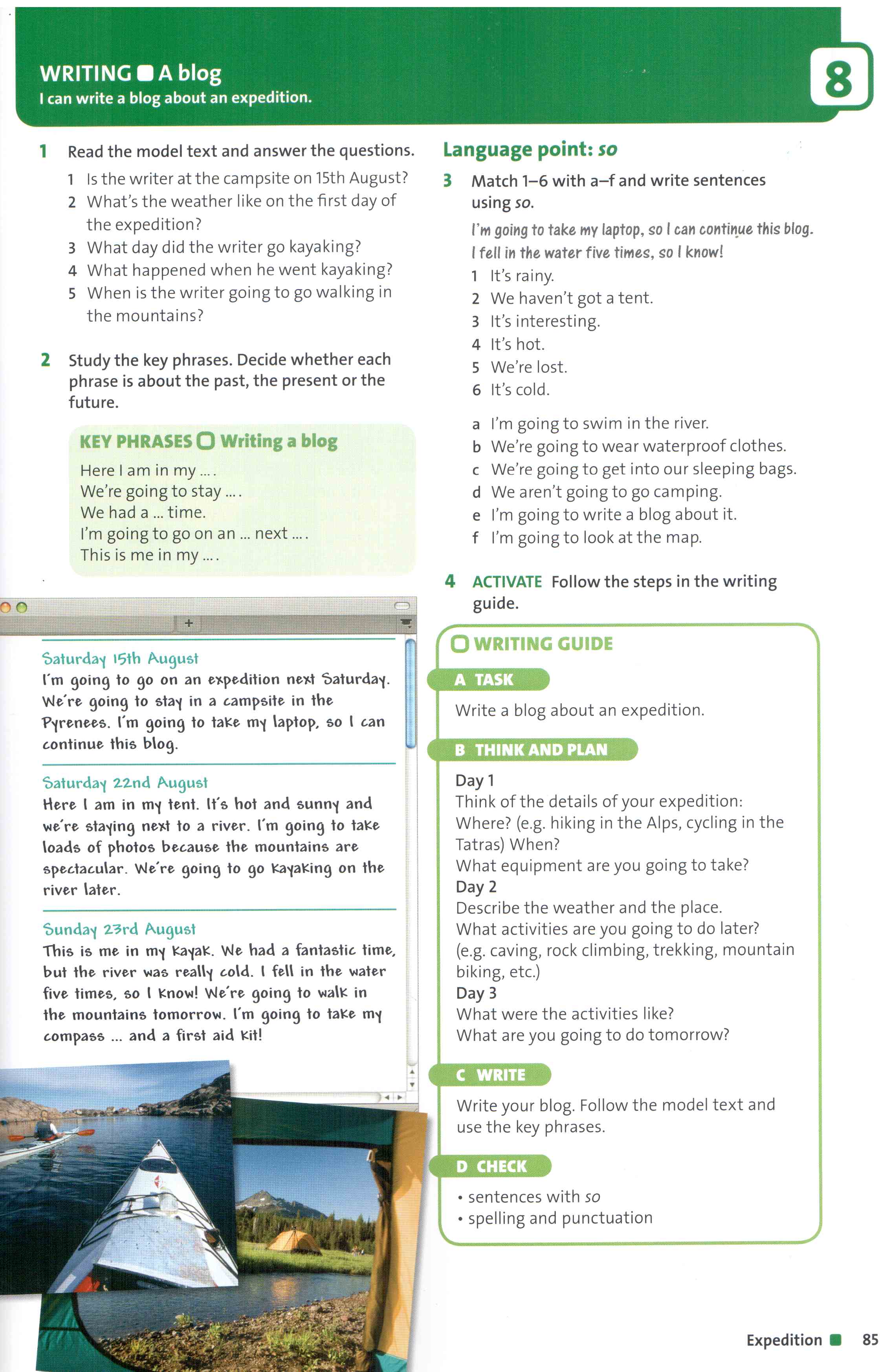 Письмо в формате, интересном для подростков

«экзаменационные техники»
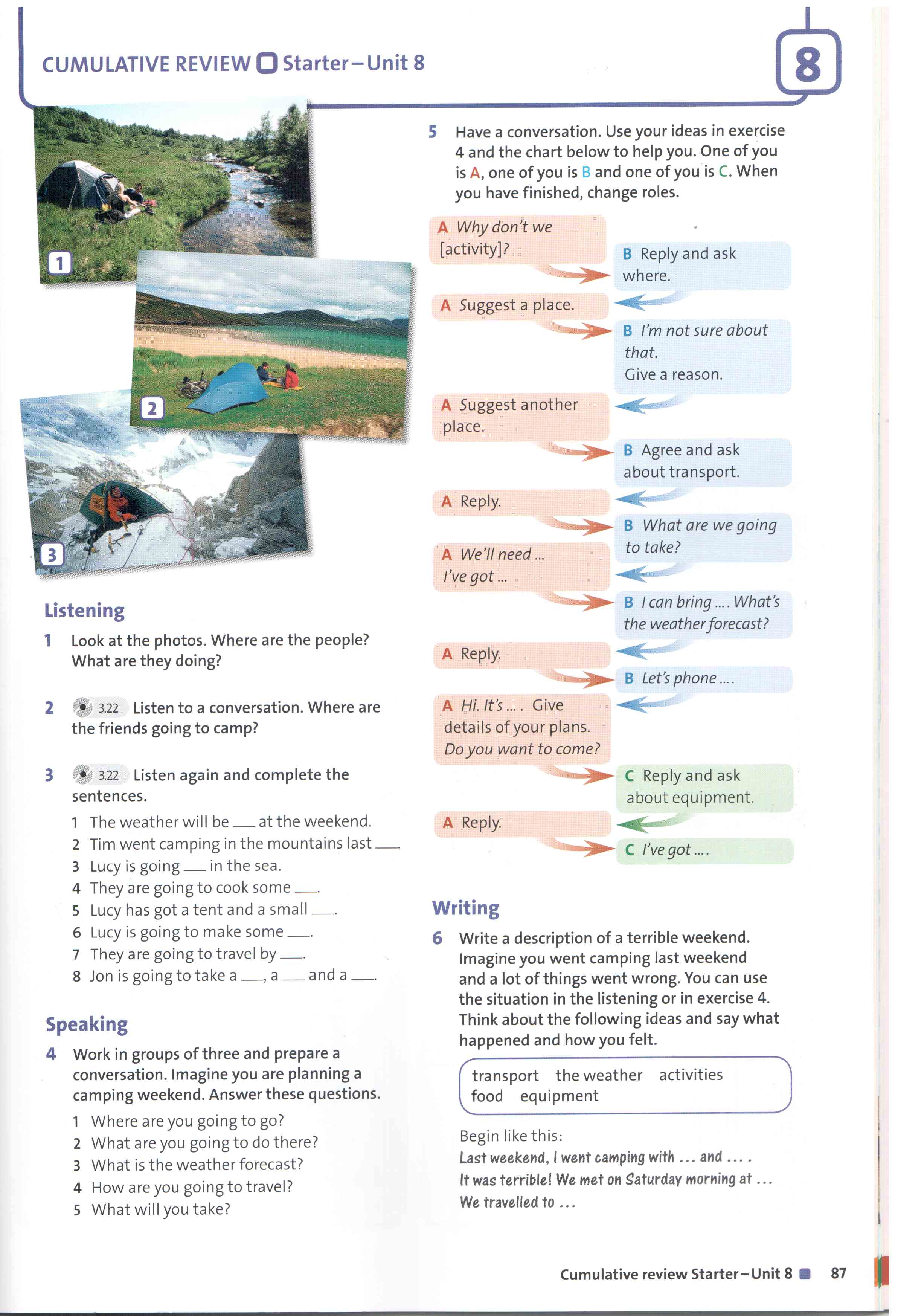 Что мы там учили??
Где это, где это…а, вот….

Консолидация изученного материала
Развитие общеучебных навыков
Анализ учебных материалов для подростков – форма и содержание обучения
Задания ориентированы на основные доминанты подросткового возраста
Общеучебные навыки «упакованы» в  форму, актуальную для подростков
Сопротивление лучше предотвращать, чем бороться с его последствиями
Дайте им общаться, и они примут Вас в компанию!!!
Студенты, молодёжь, “Young Adults”
Выбрали, чему учиться
Заинтересованы в формировании «мягких навыков»
Закладываются основы «жёстких навыков»
Активный поиск новых контактов и вариантов трудоустройства
Развивается стремление учиться самостоятельно
Имеют право участвовать в международных образовательных проектах и стажировках для студентов и молодых профессионалов
Что почитать?
http://laiko.narod.ru/posobie_voz.html   статья о психологии подростков
Colin Campbell, Hanna Kryszevska ‘Learner-based teaching’ RSBFT OUP  идеи для уроков в контексте личностно-ориентированного обучения
Аттватер И. Я вас слушаю... М., 1985.
Больше информации в рубрике “литература для подростков” на сайтеwww.bookshop247.com
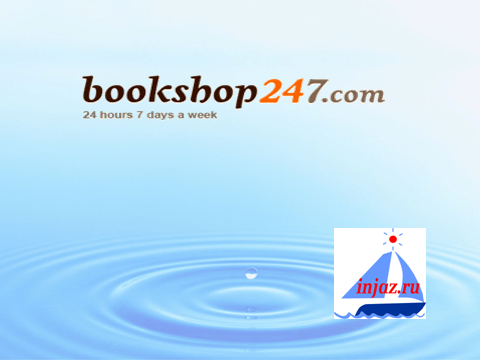